Lundi 8 juin
Mathématiques
CE1
Calcul   Le compte est bon
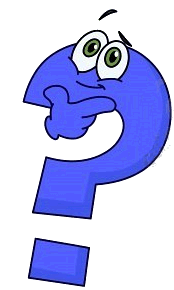 Utilise les nombres en bleu pour atteindre la cible
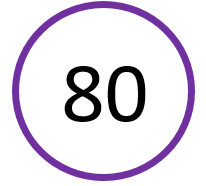 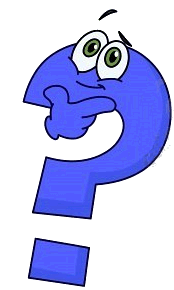 Utilise les nombres en bleu pour atteindre la cible
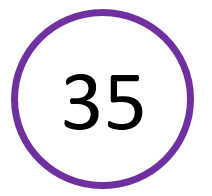 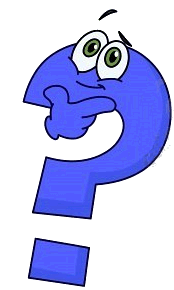 Utilise les nombres en bleu pour atteindre la cible
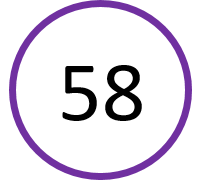 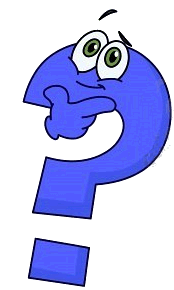 Utilise les nombres en bleu pour atteindre la cible
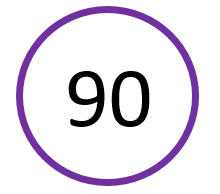 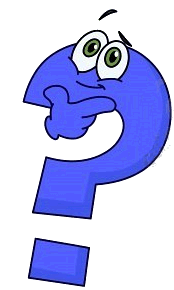 Utilise les nombres en bleu pour atteindre la cible
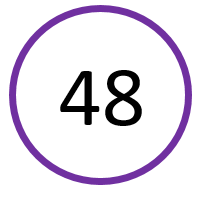 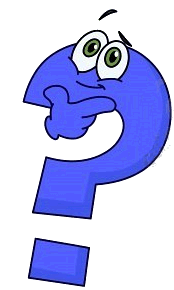 Utilise les nombres en bleu pour atteindre la cible
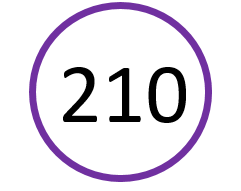 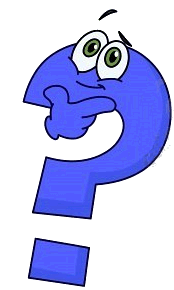 Utilise les nombres en bleu pour atteindre la cible
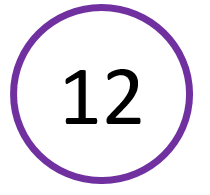 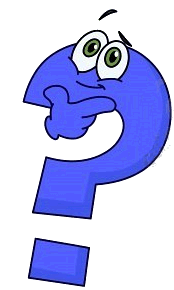 Défi pour la prochaine séance
Trouve plusieurs façons de faire 35 en utilisant les nombres que tu veux
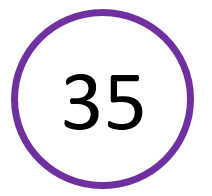 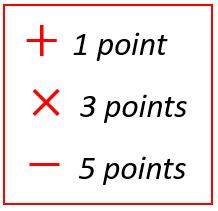 NumérationRanger les nombres de 1 à 1000
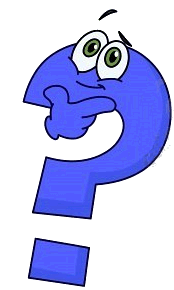 Crée tous les nombres à trois chiffres possibles
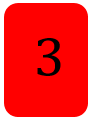 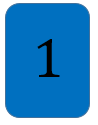 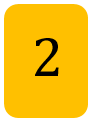 ATTENTION
Chaque chiffre ne peut être utilisé qu’une seule fois par nombre.
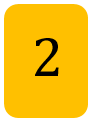 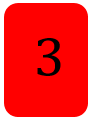 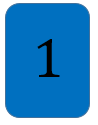 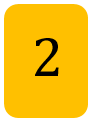 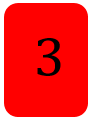 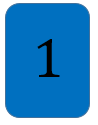 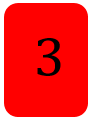 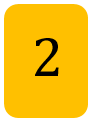 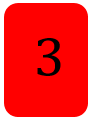 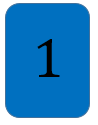 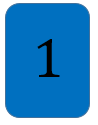 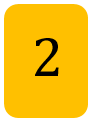 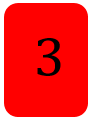 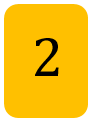 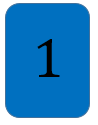 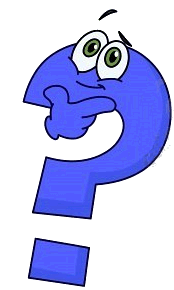 Problèmes
Problème n° 1
Problème énoncé 
à l’oral
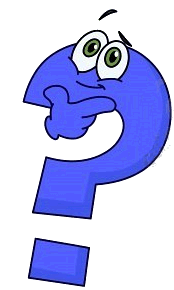 L’animateur du centre de loisirs donne un carré de chocolat à chaque enfant. 
Sa tablette a 9 rangées de 4 carrés chacune. 
À combien d’enfants peut-il donner un carré de chocolat ?
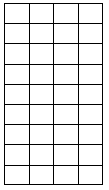 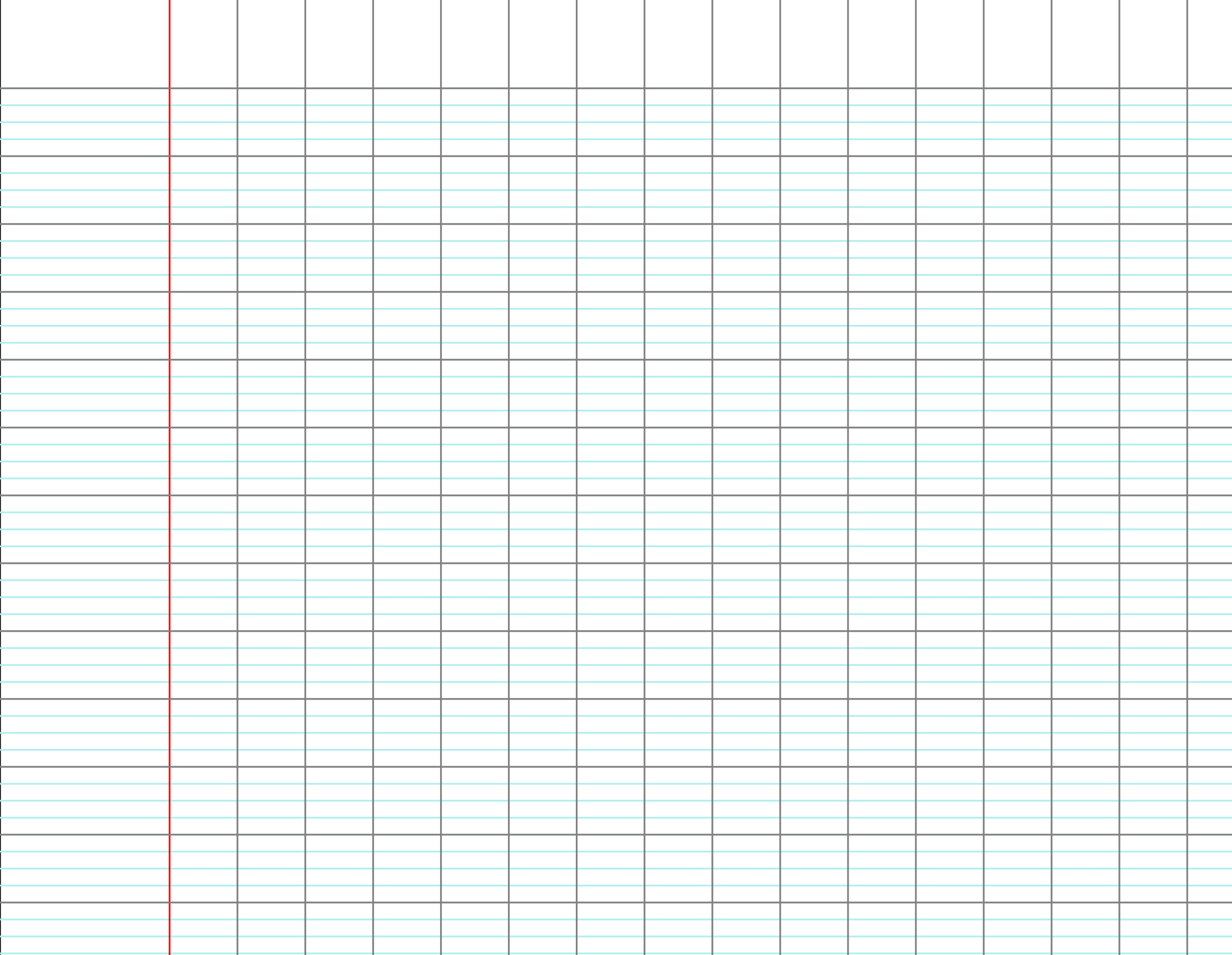 Il peut donner un carré de chocolat à 36 enfants.
[Speaker Notes: Tracer les dizaines, …]
Problème n° 2
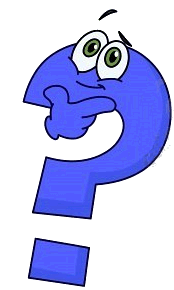 Yannis veut offrir 45 macarons à Isa pour ses 45 ans.
Les macarons sont vendus par boîtes de 5.
Combien de boîtes doit-il acheter ?
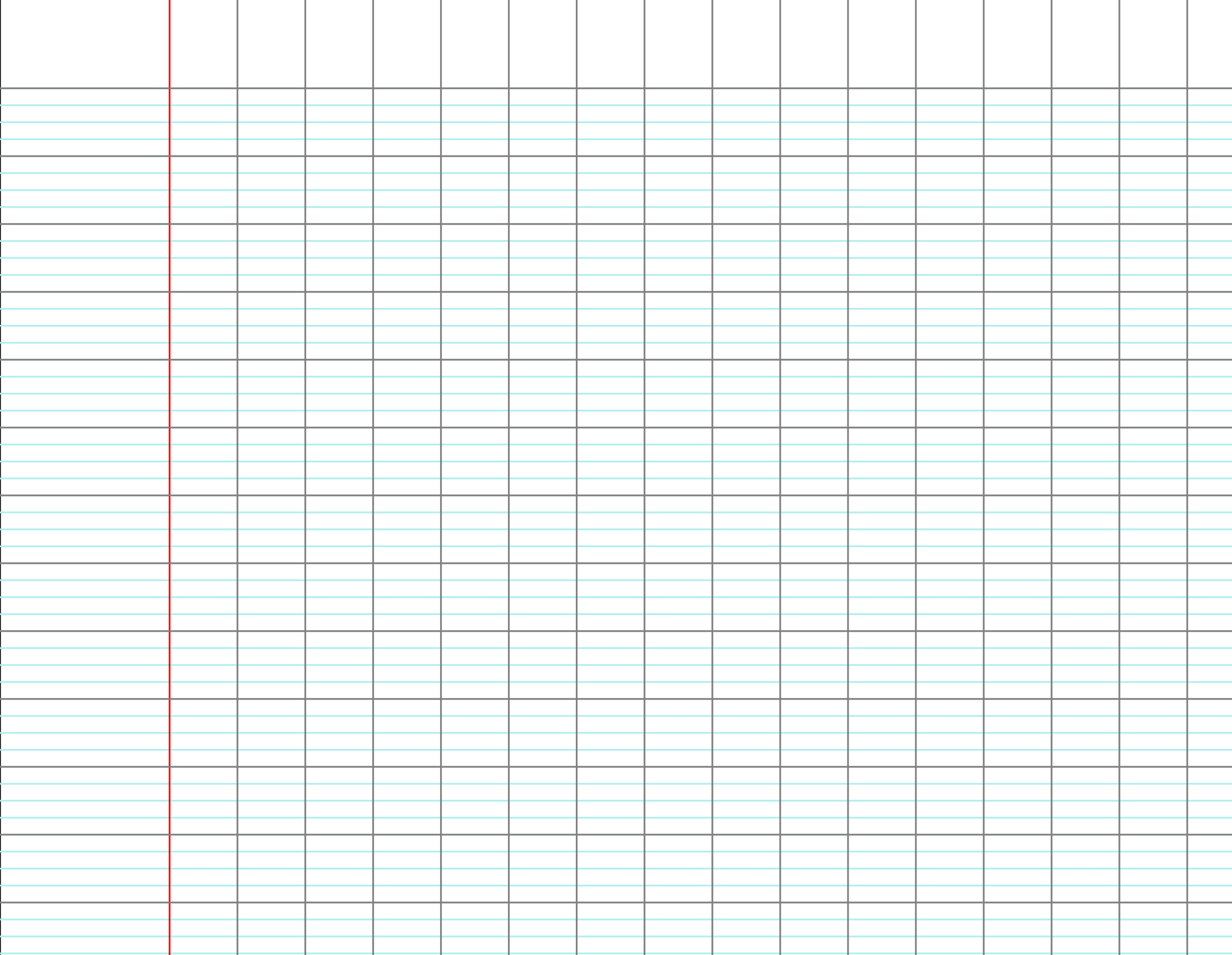 Yannis veut offrir 45 macarons à Isa pour ses 45 ans.
Les macarons sont vendus par boites de 5.
Combien de boîtes doit-il acheter ?
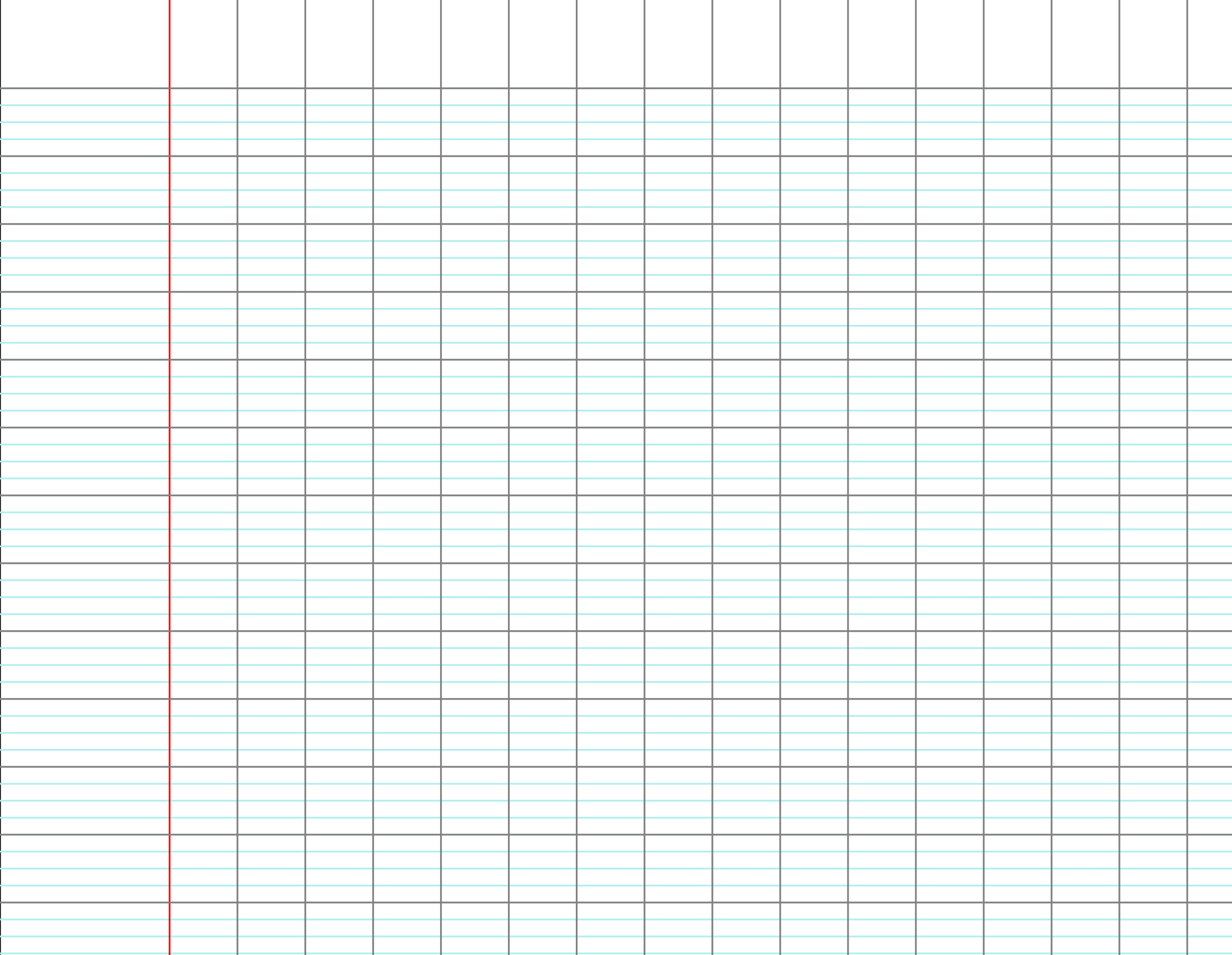 Yannis doit acheter 9 boîtes de macarons.
Problème n° 3
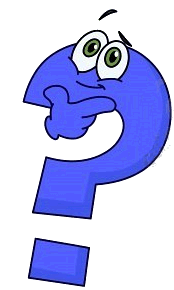 Sur une piste, j’avance de cinq cases en cinq cases. 
En combien de fois pourrais-je arriver à la case 40 en partant de la case départ ?
Et si je voulais aller jusqu’à 60 ?
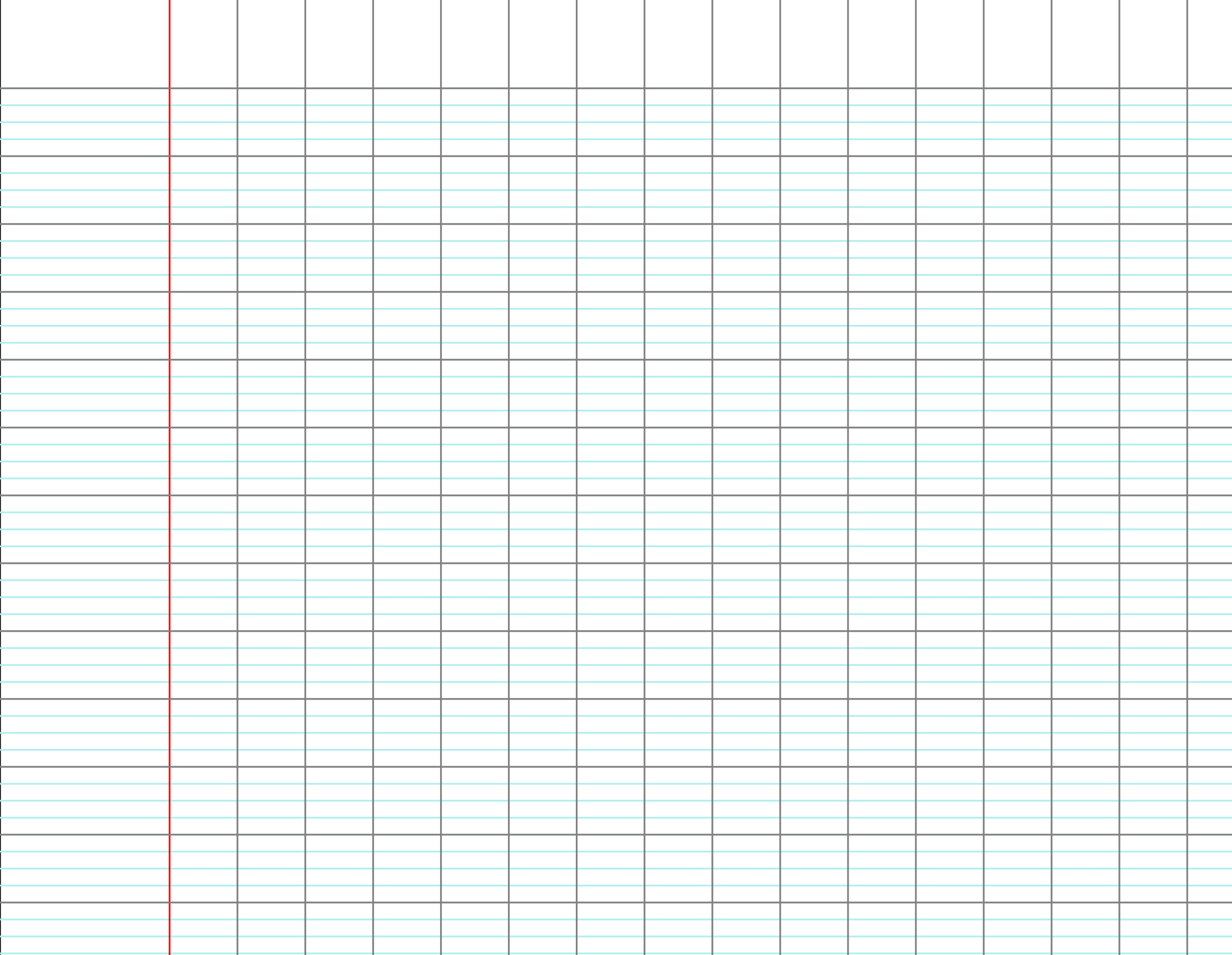 J’avance de cinq cases en cinq cases. 
En combien de fois pourrais-je arriver à la case 40 en partant de la case départ ?
Et si je voulais aller jusqu’à 60 ?
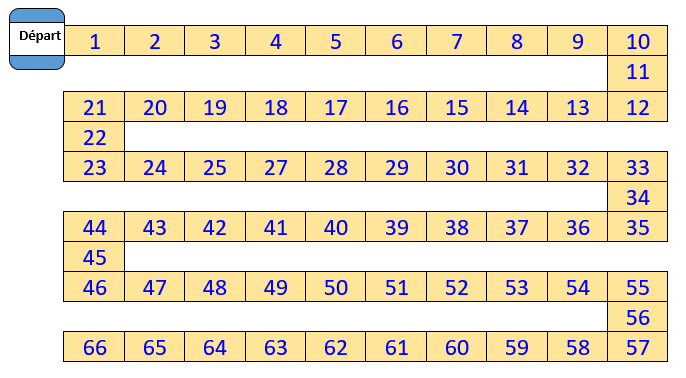 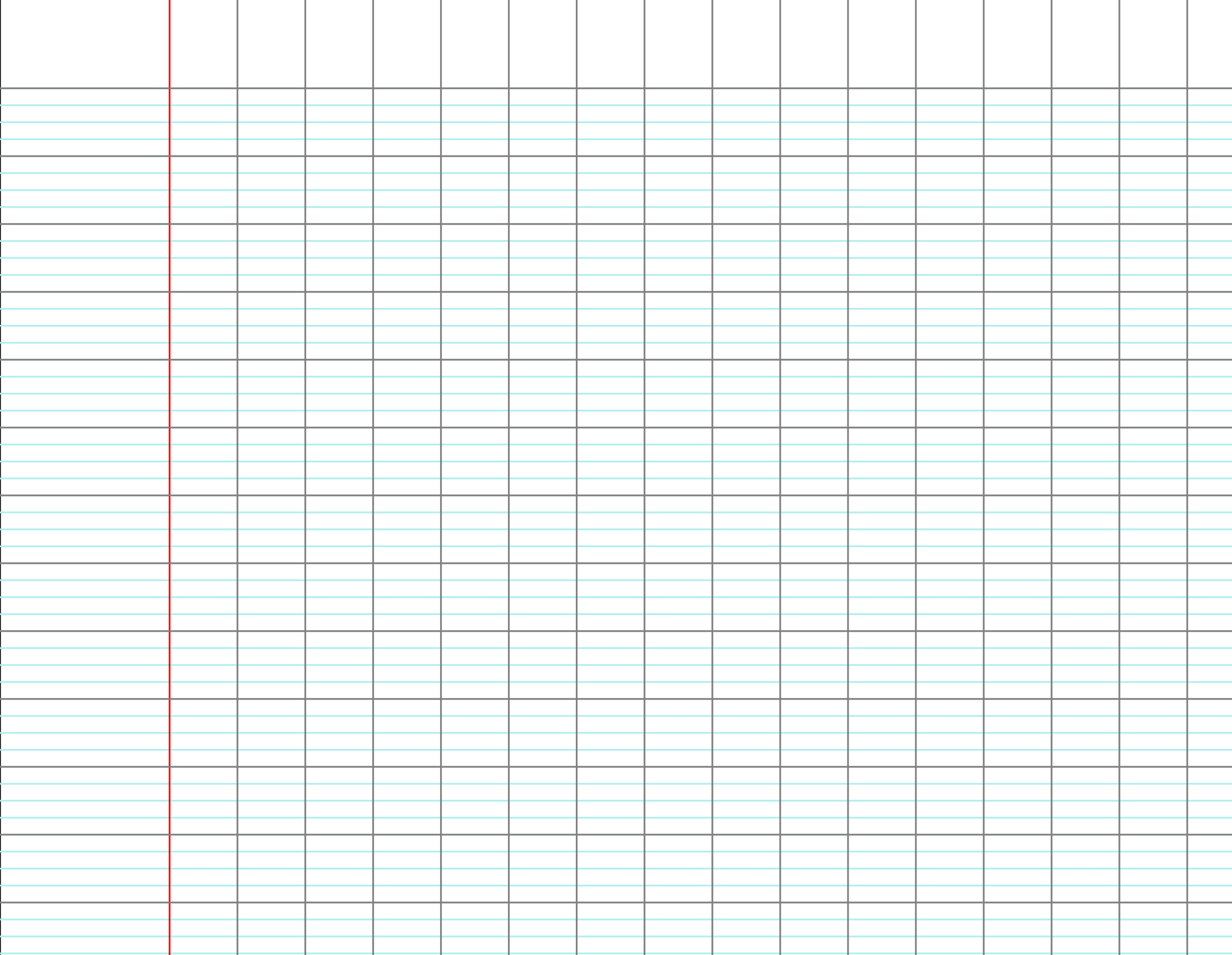 J’arriverai sur la case 40 en 8 fois et sur la case 60 en 12 fois.